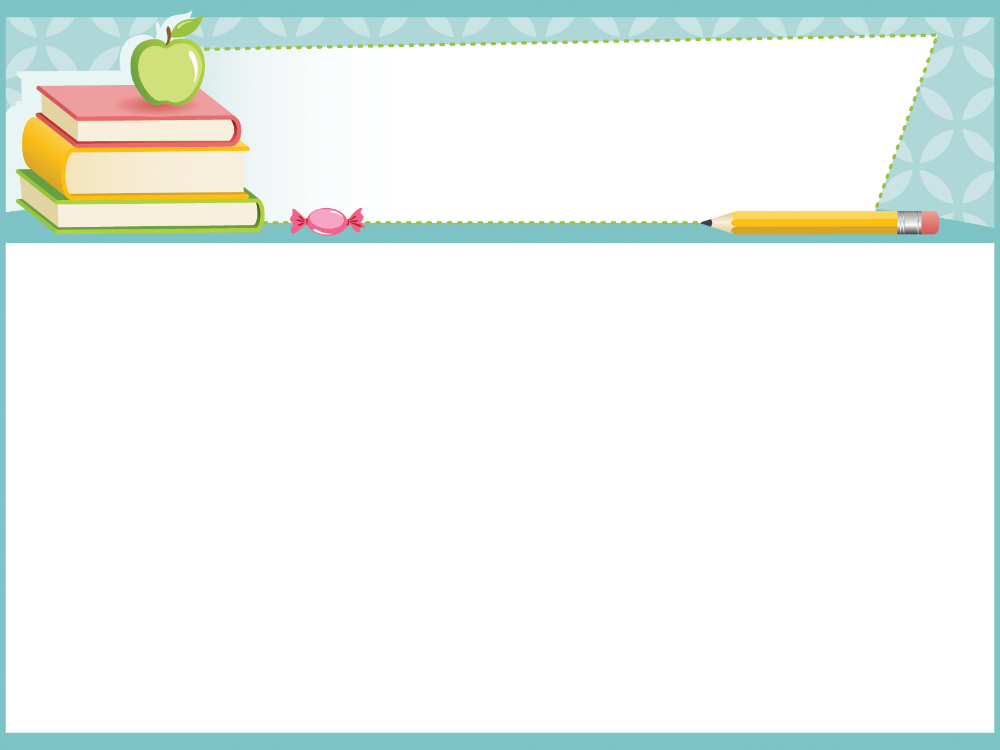 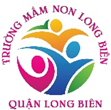 UBND QUẬN LONG BIÊN
TRƯỜNG MẦM NON LONG BIÊN
HOẠT ĐỘNG NHẬN BIẾT
NHẬN BIẾT PHÂN BIỆT: ÔN TO - NHỎ
Lứa tuổi: Nhà trẻ (24-36 tháng)
Giáo viên: Đặng Hà Chi
Long Biên, tháng 02 năm 2023
Trò chơi:
Nhìn nhanh
    đóan đúng?
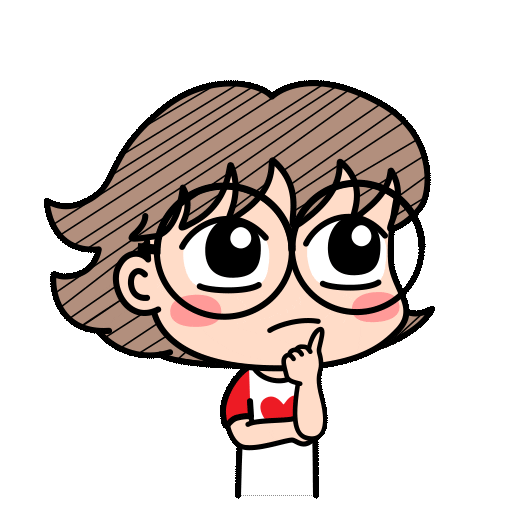 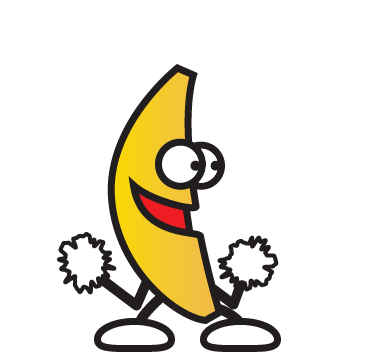 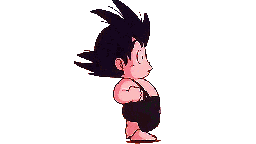 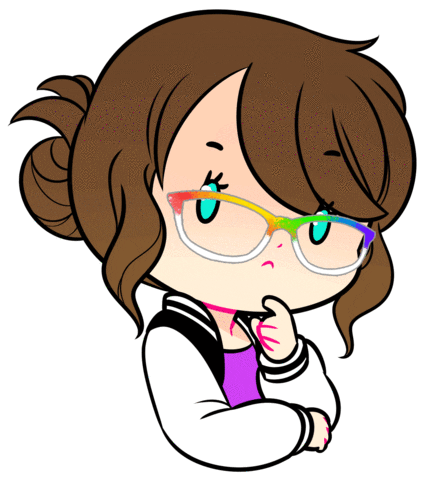 Con vật nào to hơn?
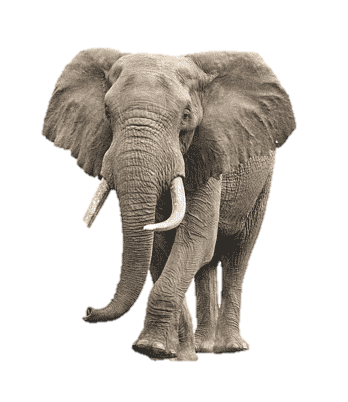 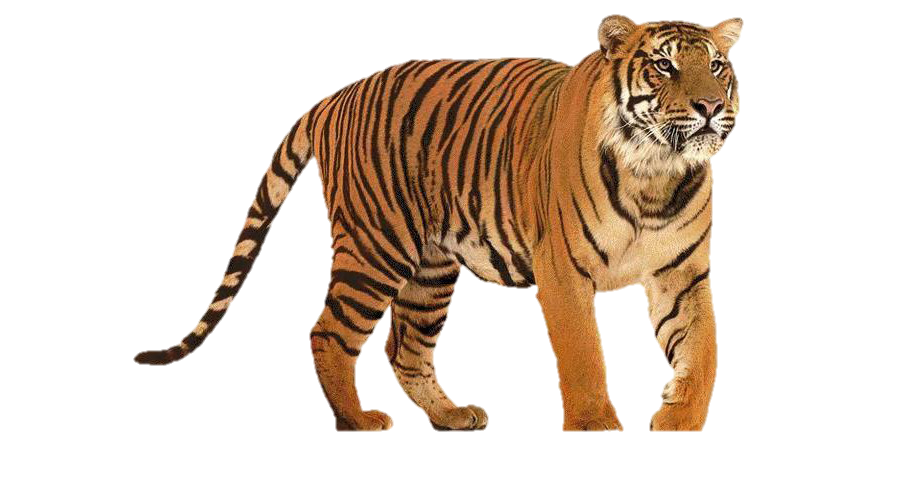 Hộp quà nào nhỏ hơn
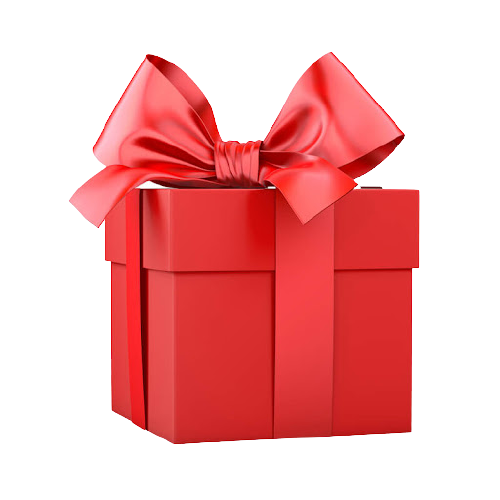 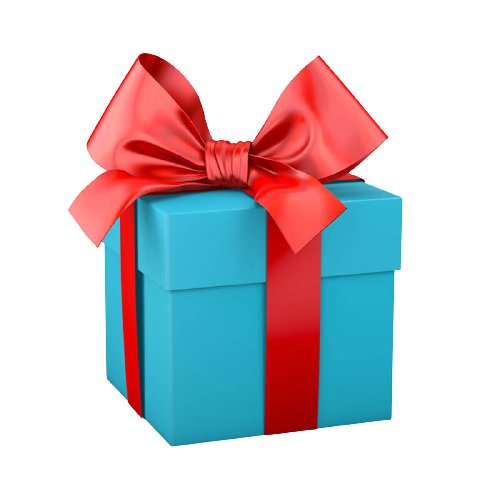 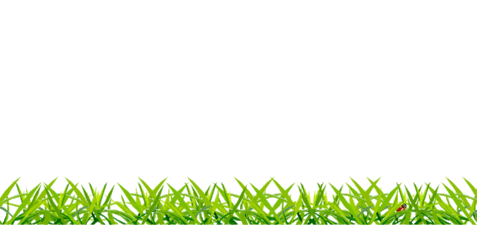 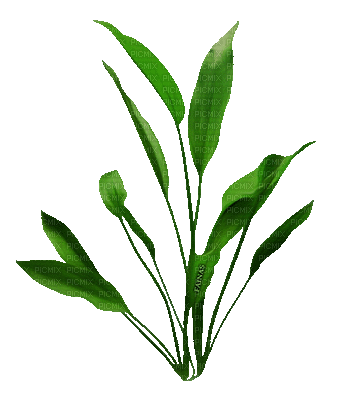 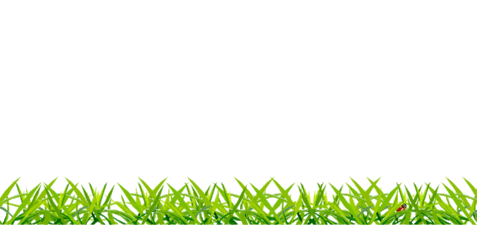 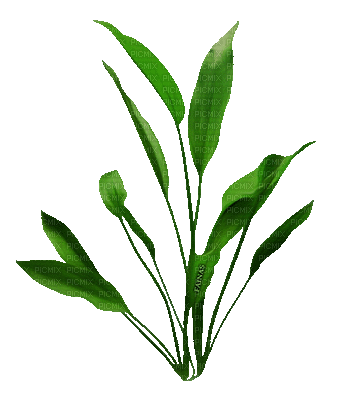 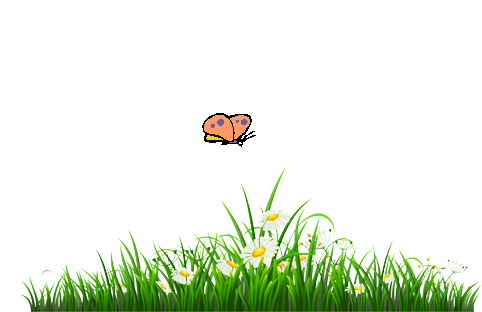 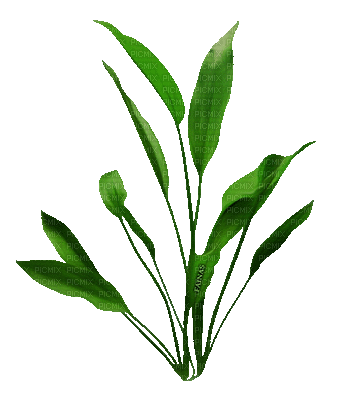 2/27/2021
Tạ Thị Thùy Linh
Hình tròn nào nhỏ hơn?
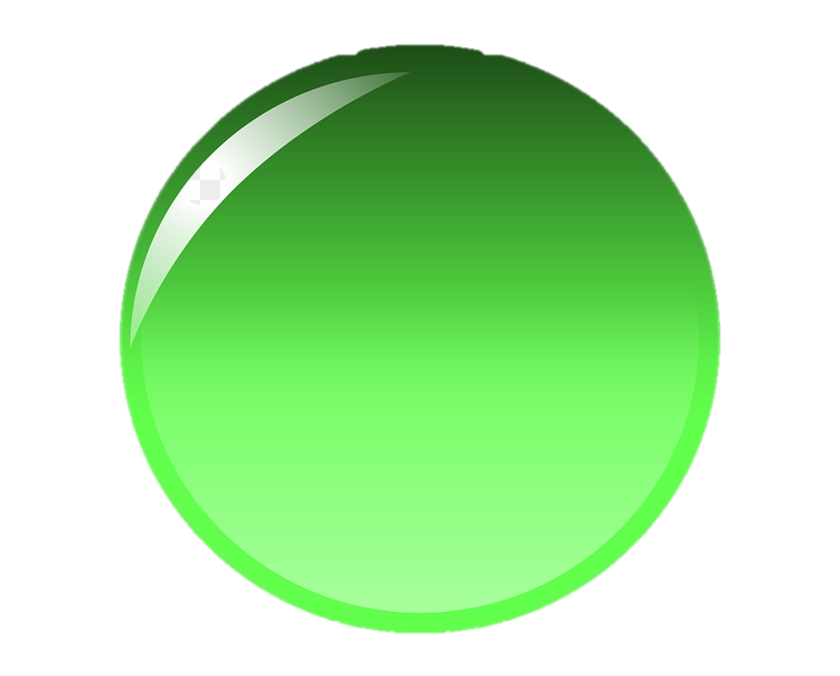 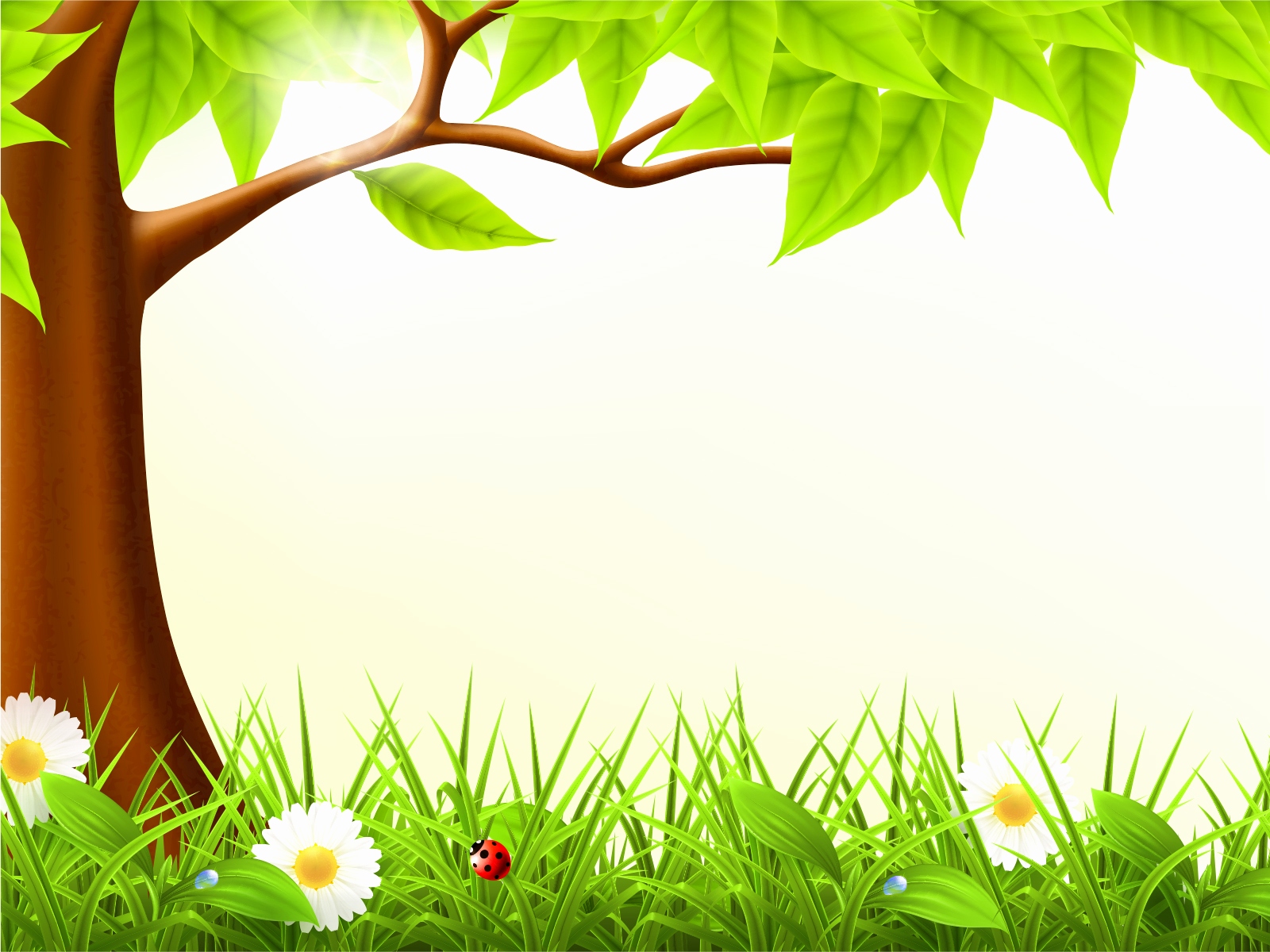 Qủa nào to hơn
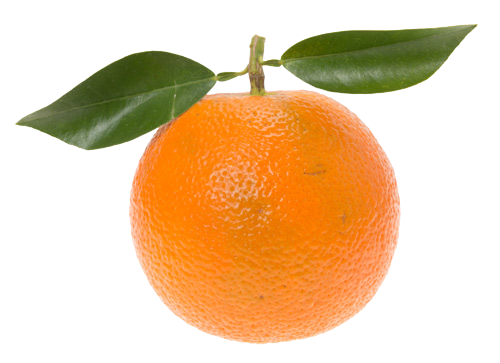 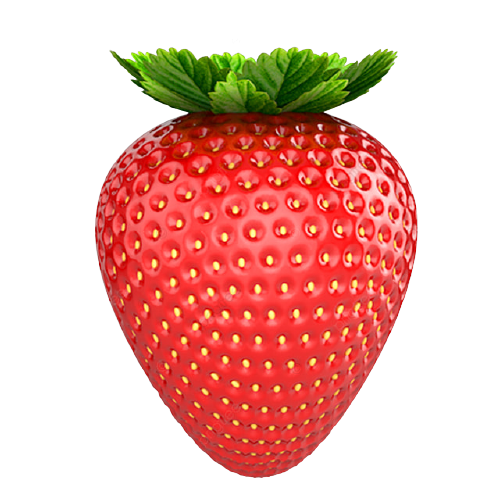 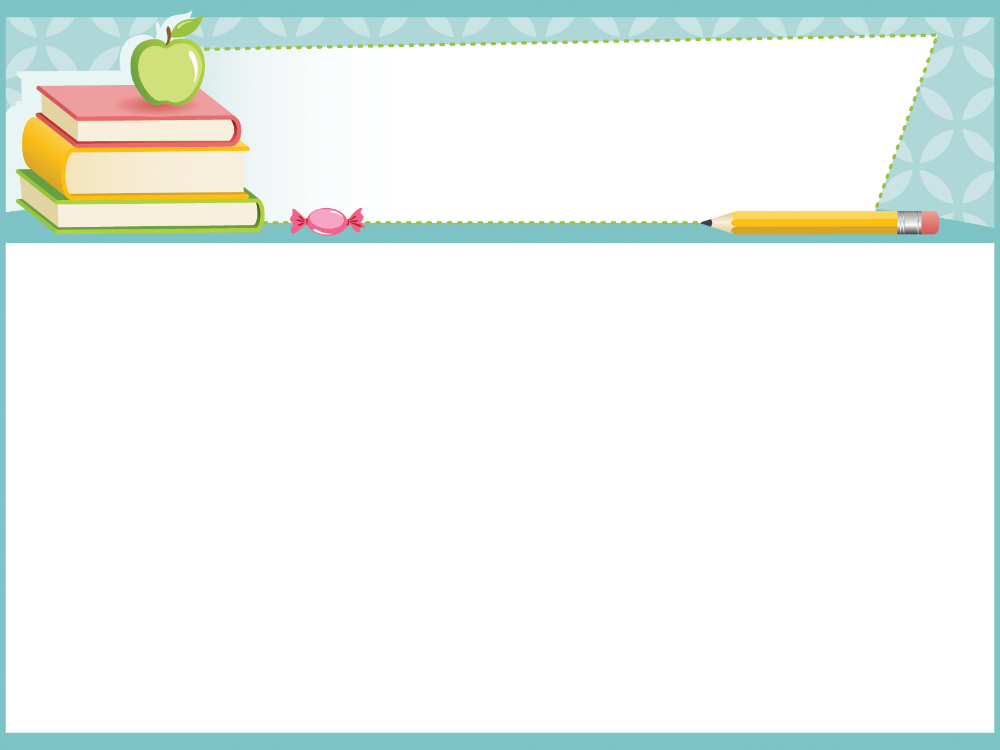 BÉ HÃY TÌM QUẢ BÓNG TO ĐỂ VÀO RỔ TO, 
QUẢ BÓNG NHỎ ĐỂ VÀO RỔ NHỎ NHÉ
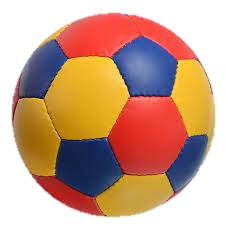 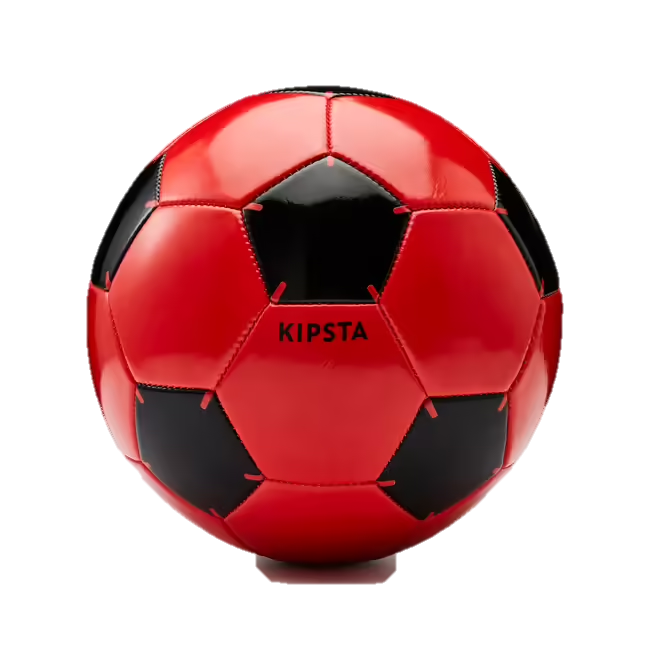 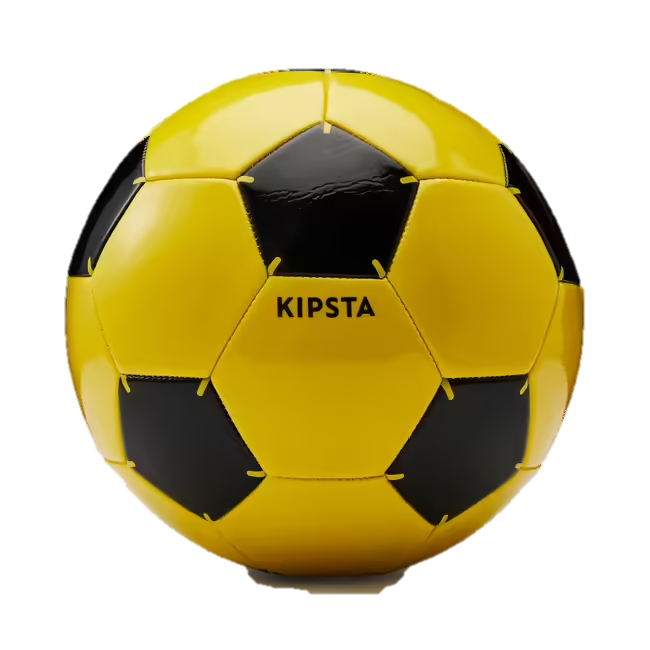 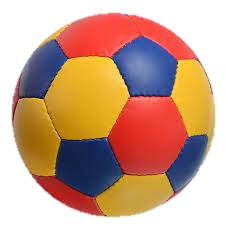 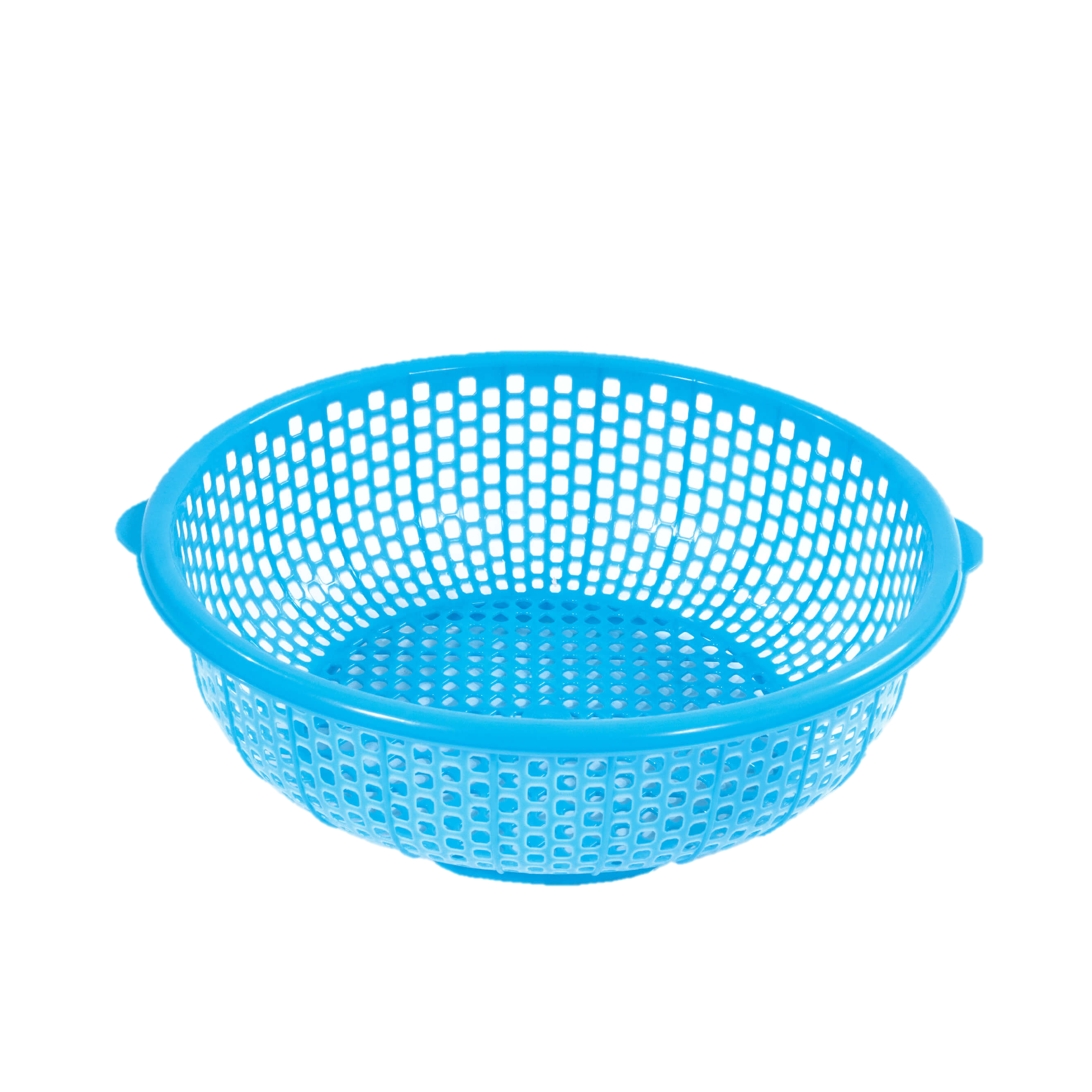 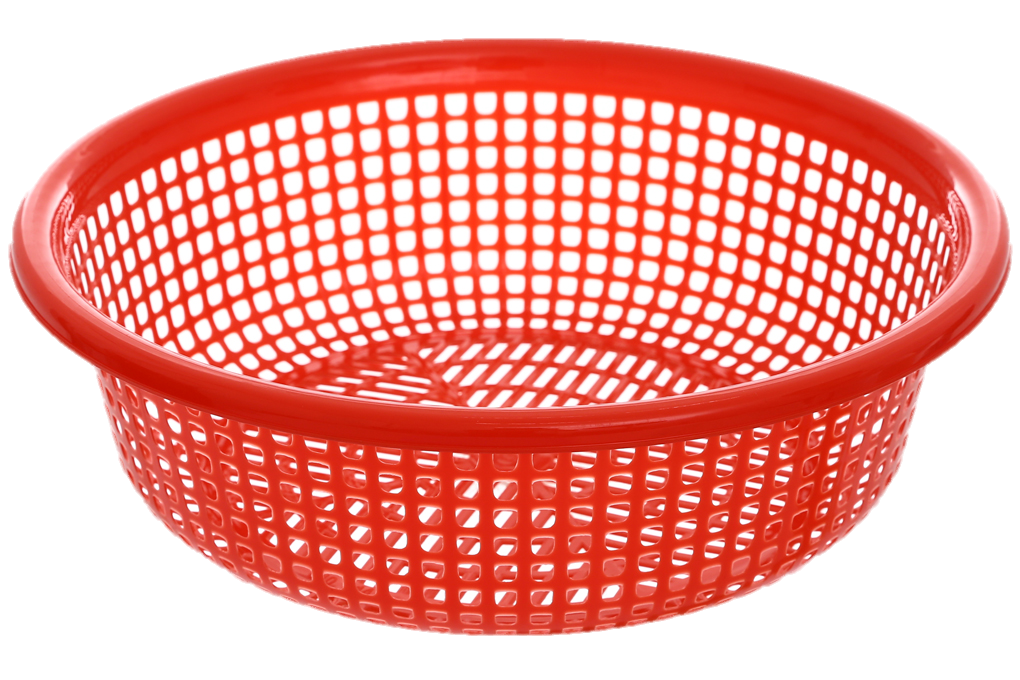